Church
Healthy Characteristics: Worship
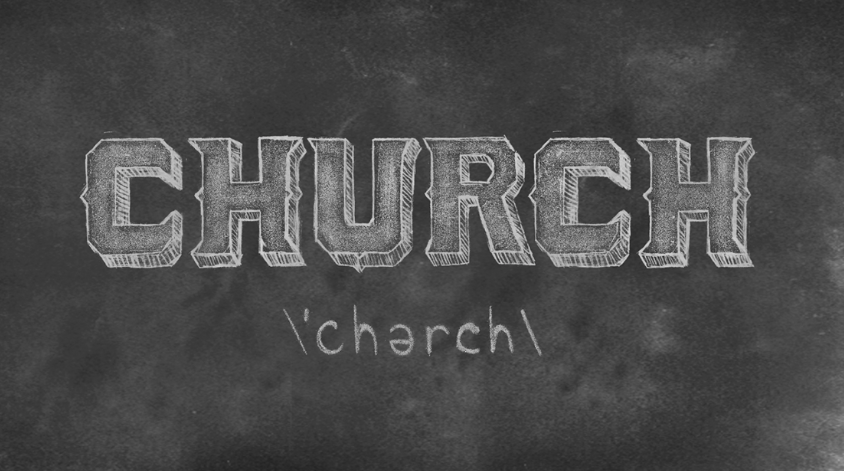 National  Community Church
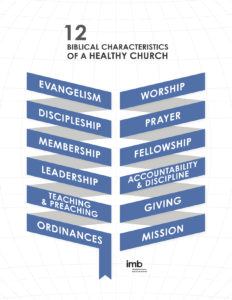 An ordinance is a "prescribed practice." It is something that has been: 

Prescribed and instituted by Jesus Christ,

Taught by the Apostles, and

Practiced by the Church.
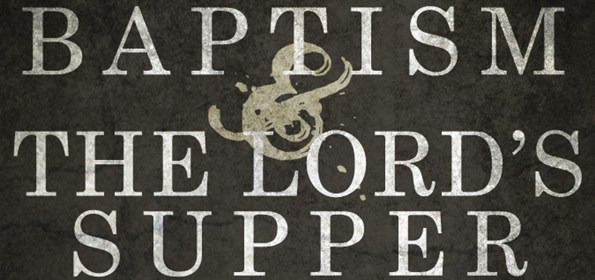 Biblical Worship
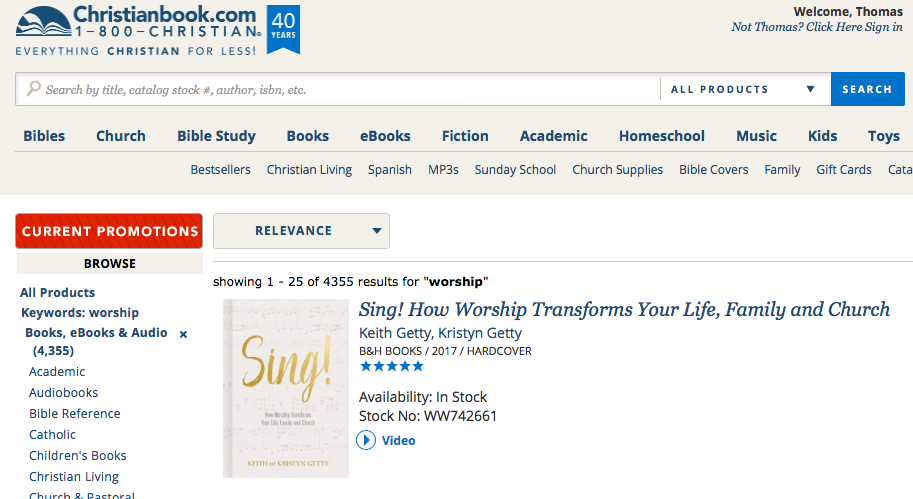 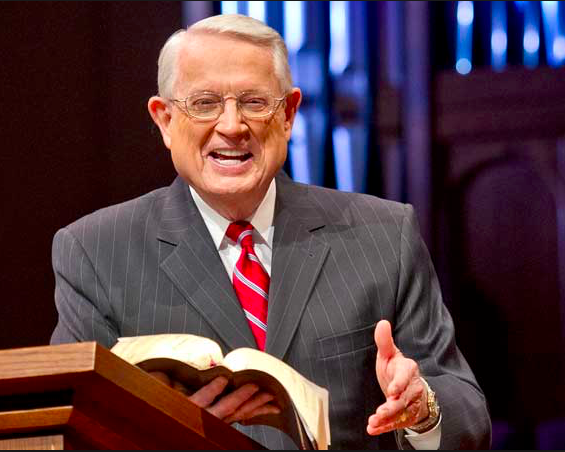 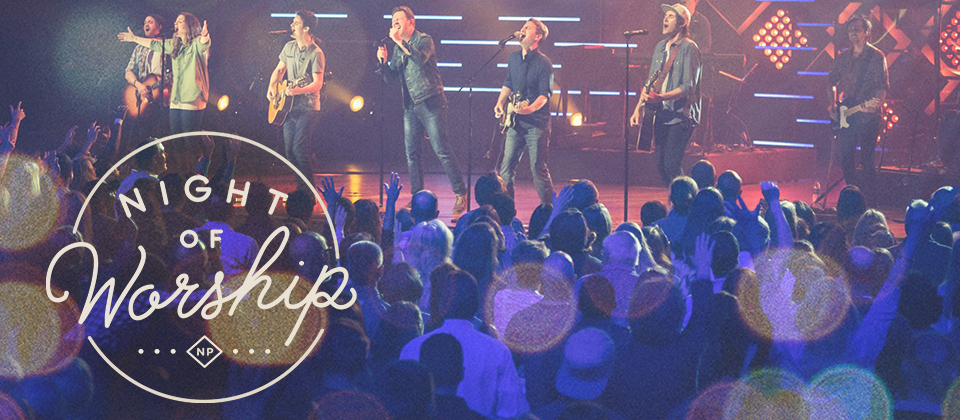 19 “Sir,” the woman said, “I can see that you are a prophet. 20 Our ancestors worshiped on this mountain, but you Jews claim that the place where we must worship is in Jerusalem.”
21 “Woman,” Jesus replied, “believe me, a time is coming when you will worship the Father neither on this mountain nor in Jerusalem. 22 You Samaritans worship what you do not know; we worship what we do know, for salvation is from the Jews.
23 Yet a time is coming and has now come when the true worshipers will worship the Father in the Spirit and in truth, for they are the kind of worshipers the Father seeks. 24 God is spirit, and his worshipers must worship in the Spirit and in truth.”
					John 4:19-24
An Encounter with Jesus
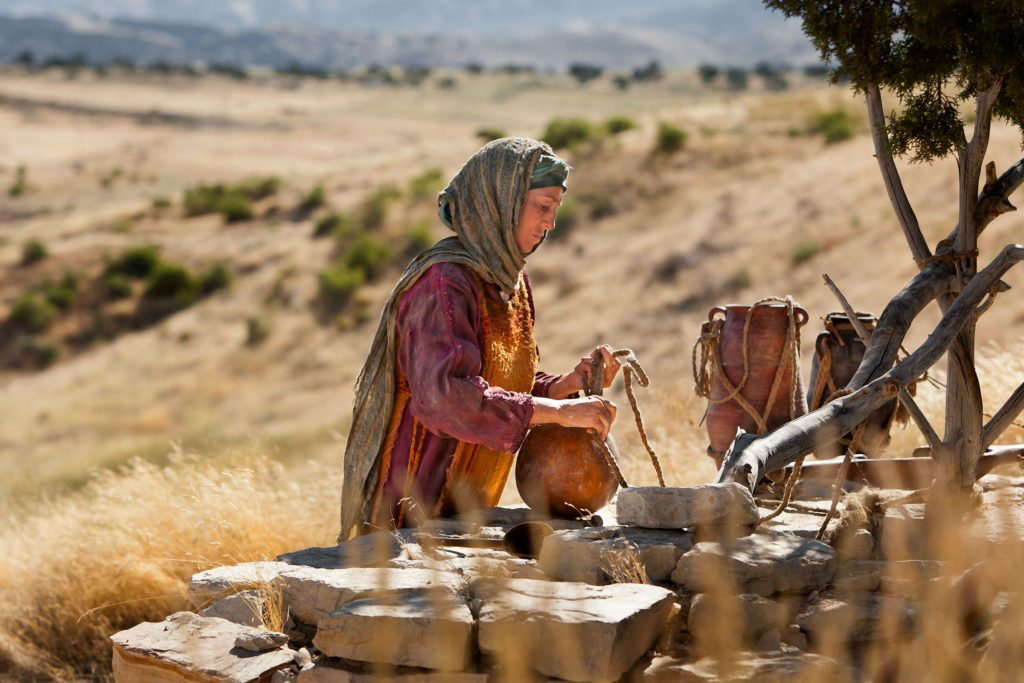 19 “Sir,” the woman said, “I can see that you are a prophet. 20 Our ancestors worshiped on this mountain, but you Jews claim that the place where we must worship is in Jerusalem.”
A Theological Exchange
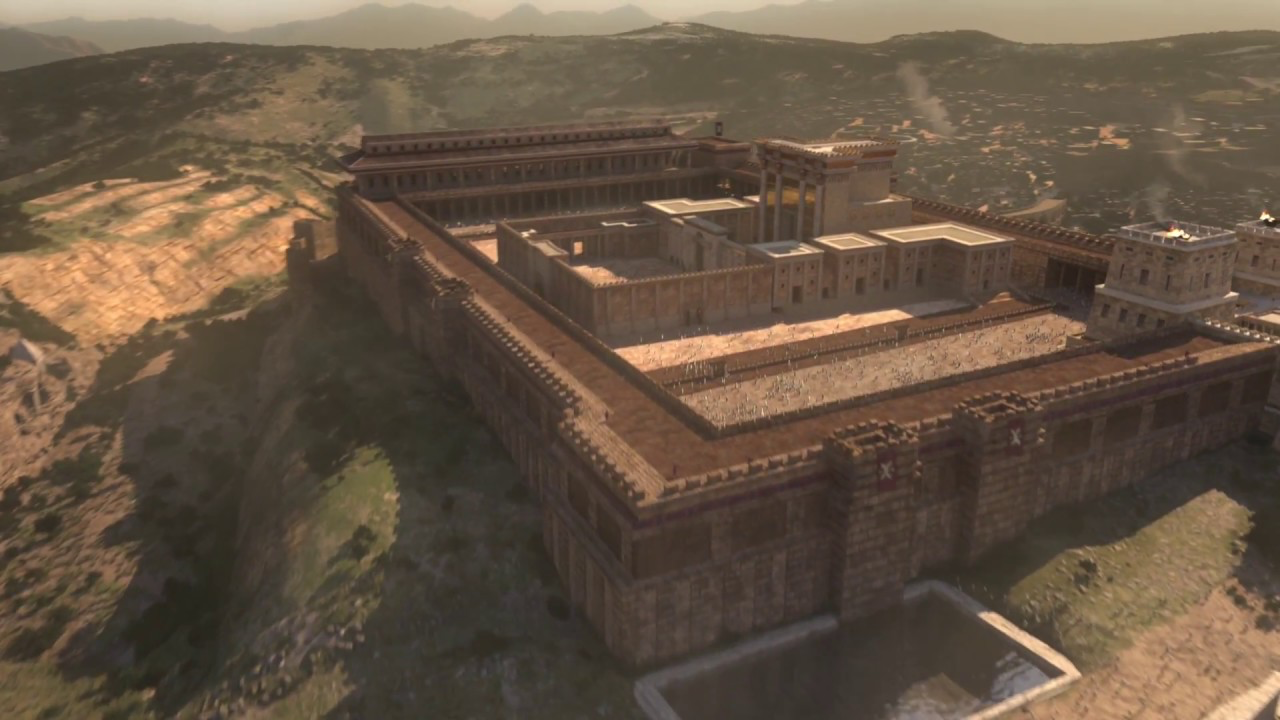 20 Our ancestors worshiped on this mountain, but you Jews claim that the place where we must worship is in Jerusalem.”
21 “Woman,” Jesus replied, “believe me, a time is coming when you will worship the Father neither on this mountain nor in Jerusalem. 22 You Samaritans worship what you do not know; we worship what we do know, for salvation is from the Jews.
True Worship
23 Yet a time is coming and has now come when the true worshipers will worship the Father in the Spirit and in truth, for they are the kind of worshipers the Father seeks. 24 God is spirit, and his worshipers must worship in the Spirit and in truth.”
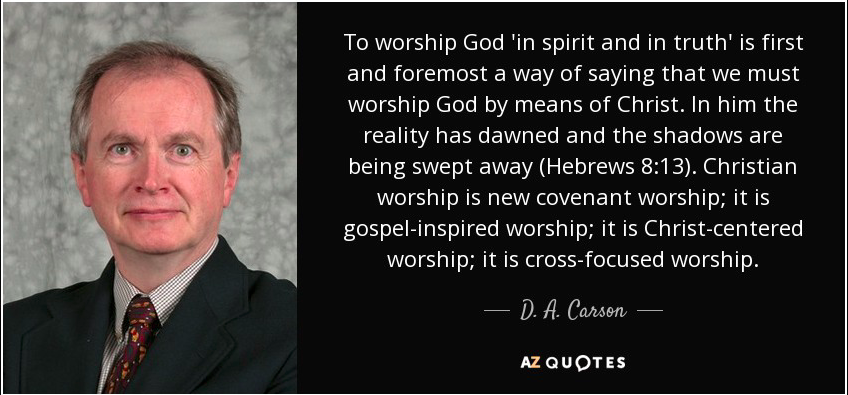 The local churches come together to exalt God, sing, share testimonies of God’s grace, spur one another on toward Christ and his Word, and send one another out into service. As long as its members are following the Bible’s instructions for worship a healthy church is free to enjoy a wide range of variety, diversity, and creativity in their worship together.


		International Missions Board, SBC
Lessons for Disciples
Prioritize corporate worship


Practice personal worship


Experience life-changing worship
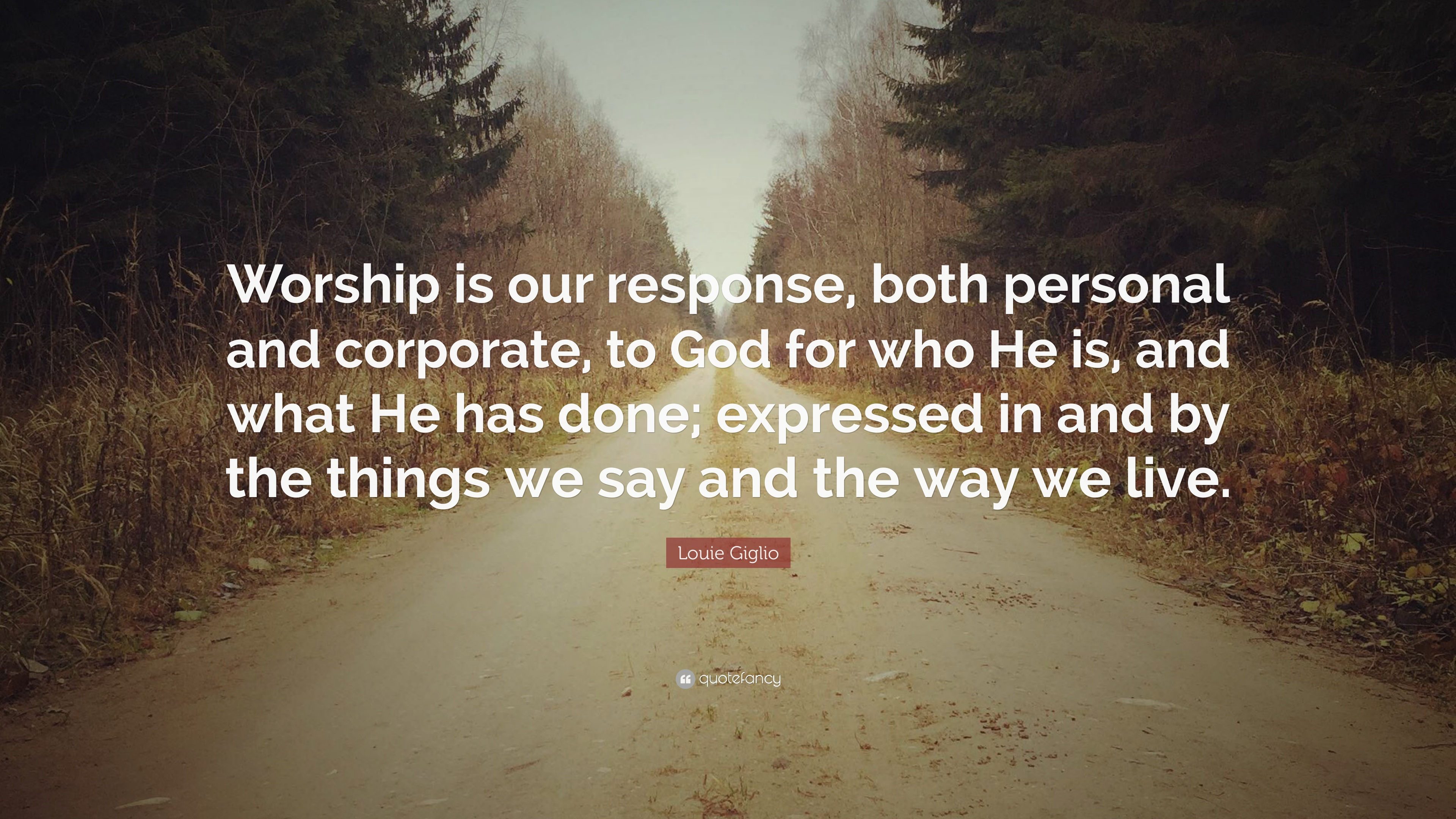 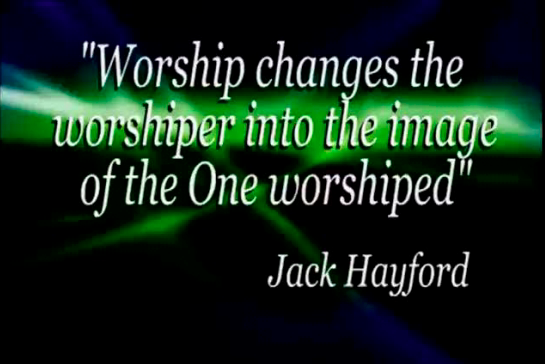